Changing tides: How estuary restoration impacts Sitka spruce
Stillwaters Environmental Center | Hanna Brush | April 2022
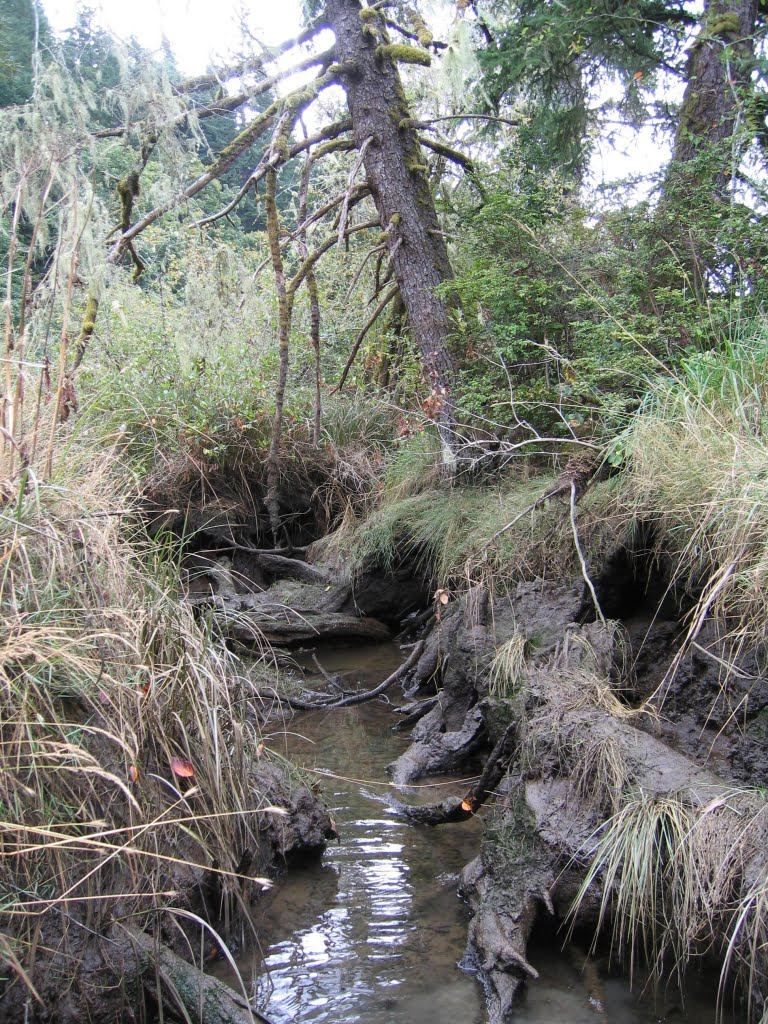 Sitka spruce in salt marshes
Picea sitchensis is a large and long-lived species 
Grow on nurse logs as seedlings, leave behind large buttresses
Very salt and moisture tolerant, dominating Northwest salt marshes
These tidal swamps store more carbon than almost any other ecosystem on earth
Institute for applied ecology
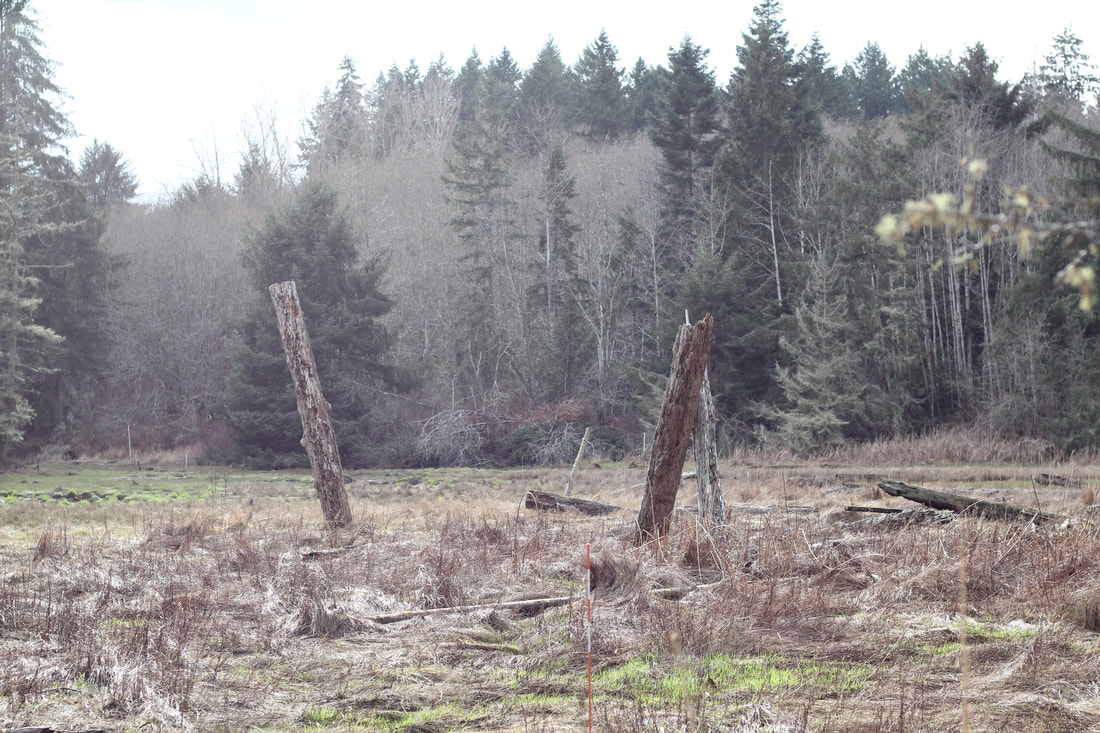 Sitka spruce in decline
Many Sitka spruce in the Carpenter Creek estuary are dying
What major changes could have caused this?
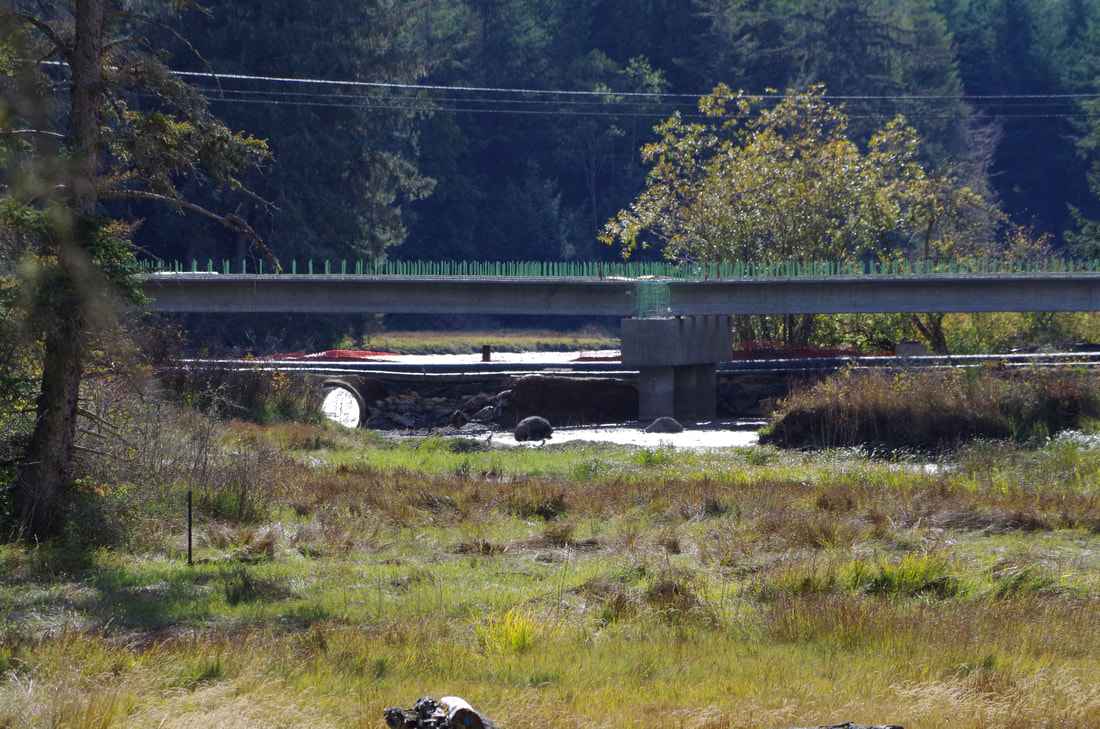 Culvert removal
Stillwaters spearheaded the removal of culverts in 2012 and 2018
Replaced with bridges
Allowed free flow of sediment and water
Tree death isn’t necessarily bad
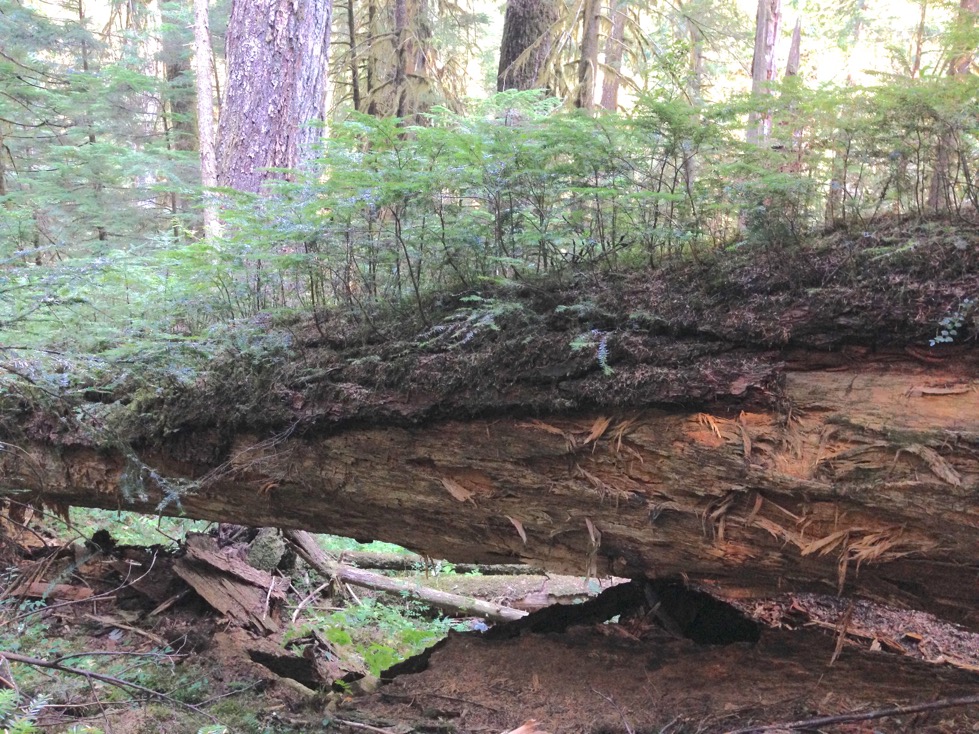 Ingrid Science
Seedling planting project
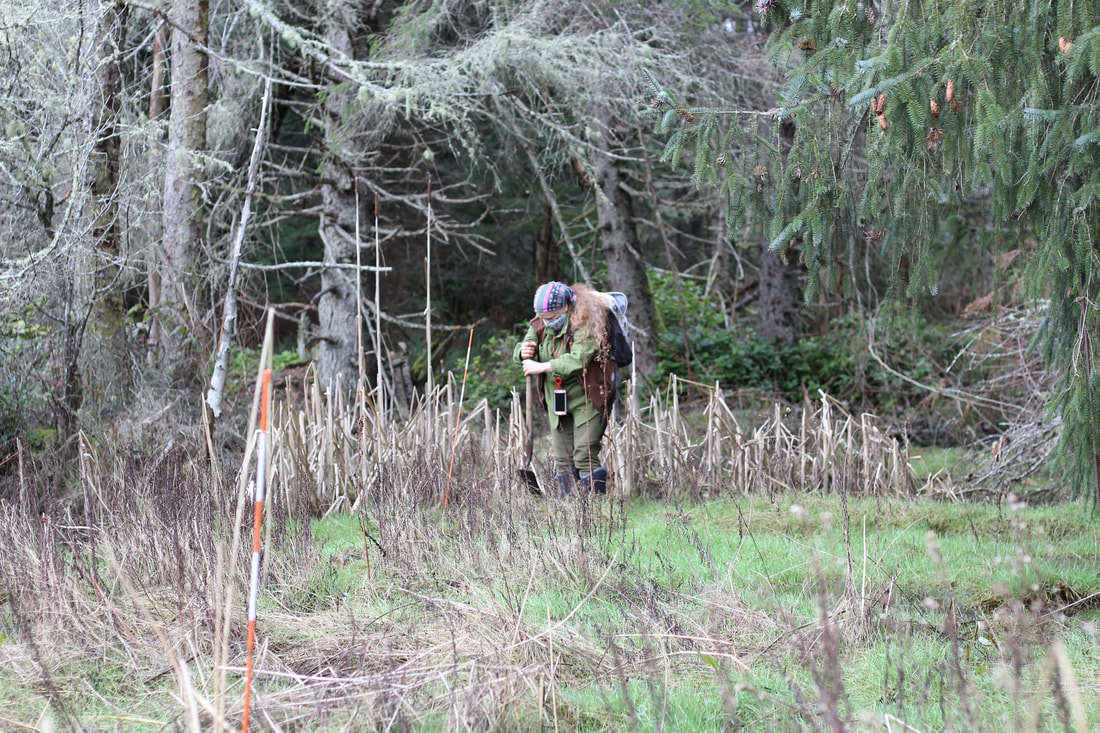 120 seedlings planted 
Thanks to generous donors and volunteers
Monitored:
Survival
Soil moisture
Soil salinity
Other variables
Soil Moisture			     Soil Salinity
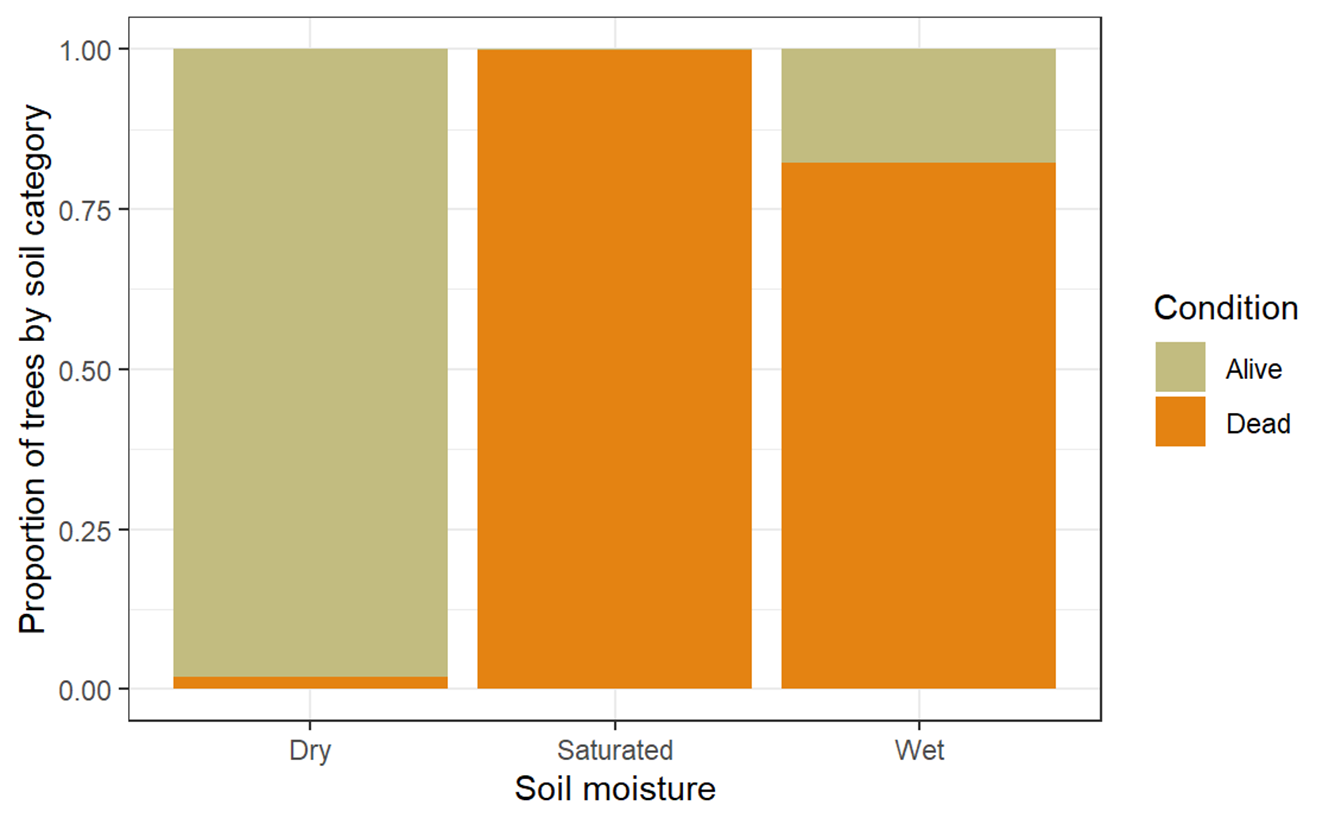 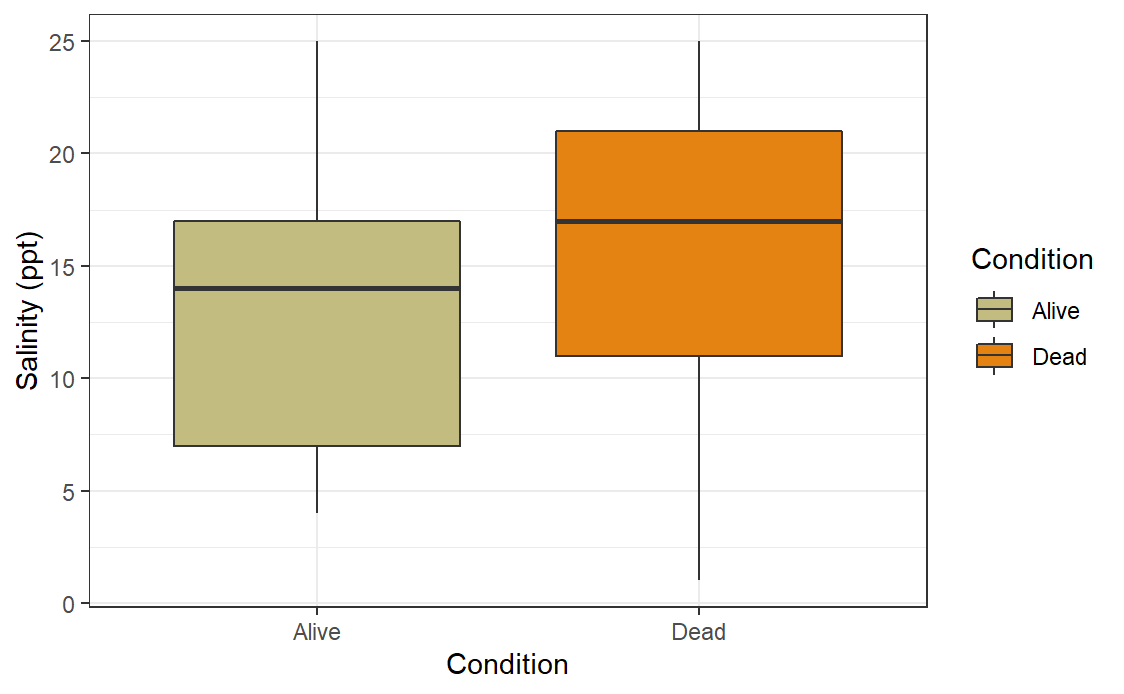 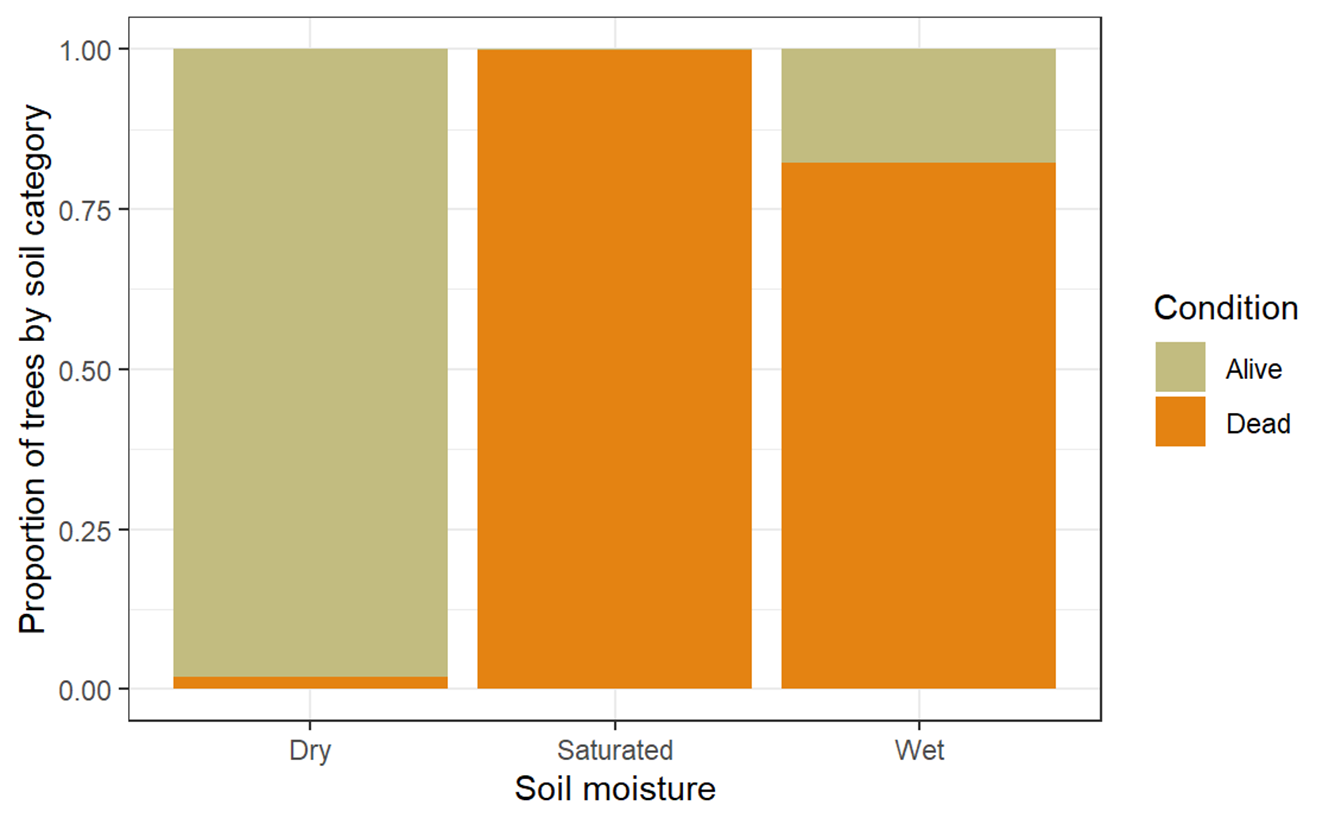 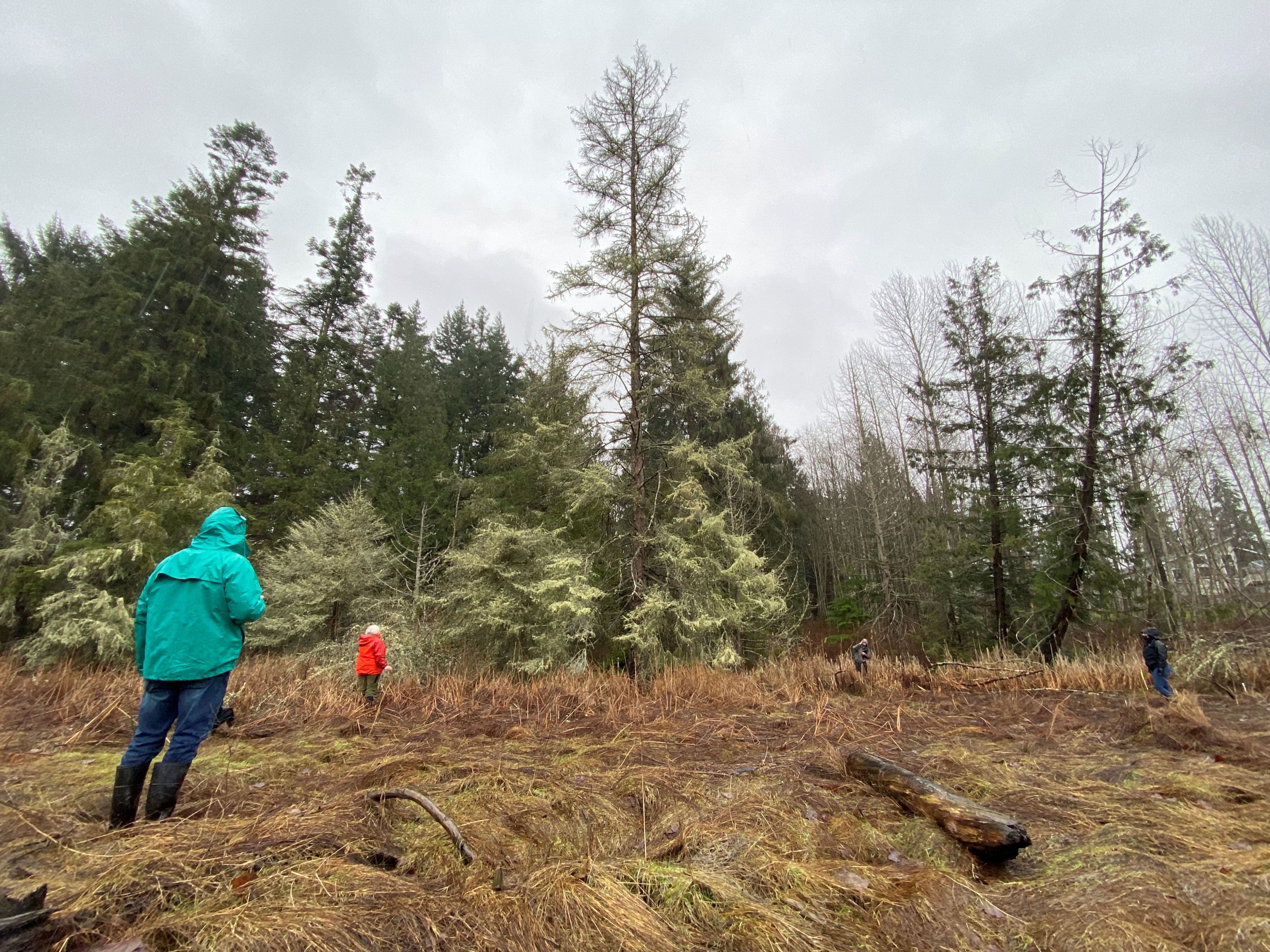 What’s killing Sitka spruce?
Central questions
Which factors are related to Sitka spruce health?
Age
Soil Moisture
Soil Salinity
Location
Does the timing of culvert removals coincide with changes in growth?
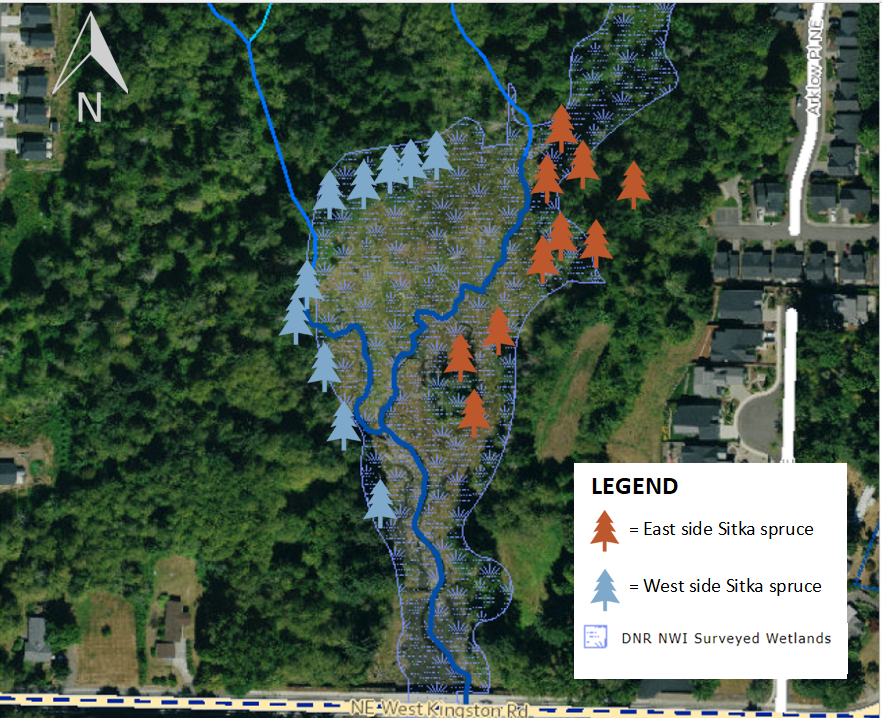 Study tree locations
Trees on the east and west sides of the marsh may experience differing environmental conditions
Measuring tree health
Percent live foliated crown (PLFC)
How much of the canopy is growing green needles?
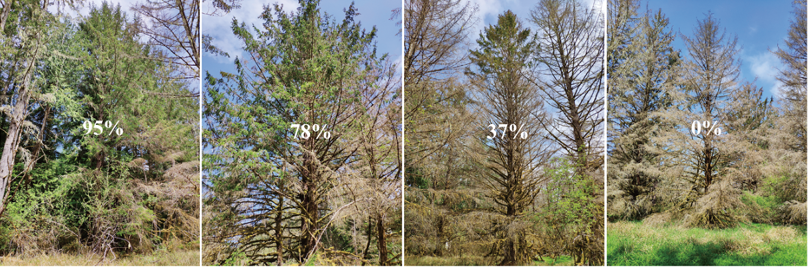 Ward Ecosystem Research
Tree age
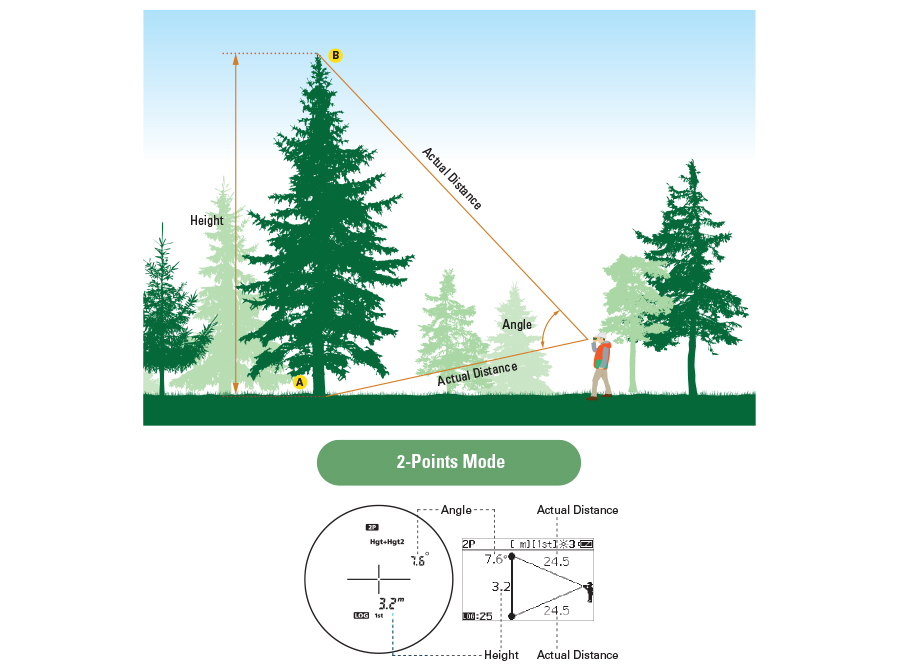 Height is a good proxy for age
Measure tree height and compare it to PLFC measurements
Rangefinder measures lengths and angles to find height
Nikon
Collecting soil samples
Collected soil samples at 0.35m depth
One from the upland side of the tree, one from the salt marsh side
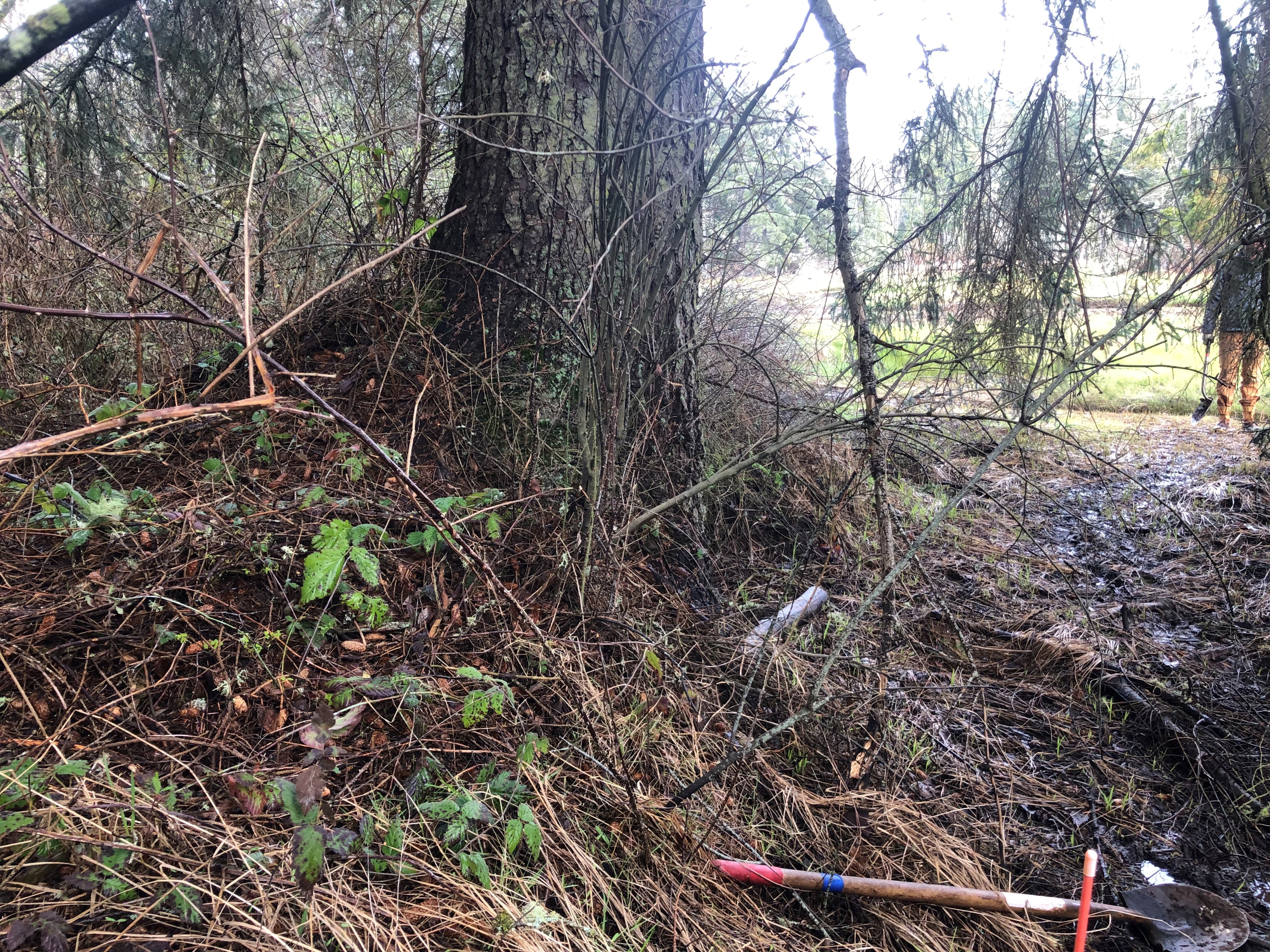 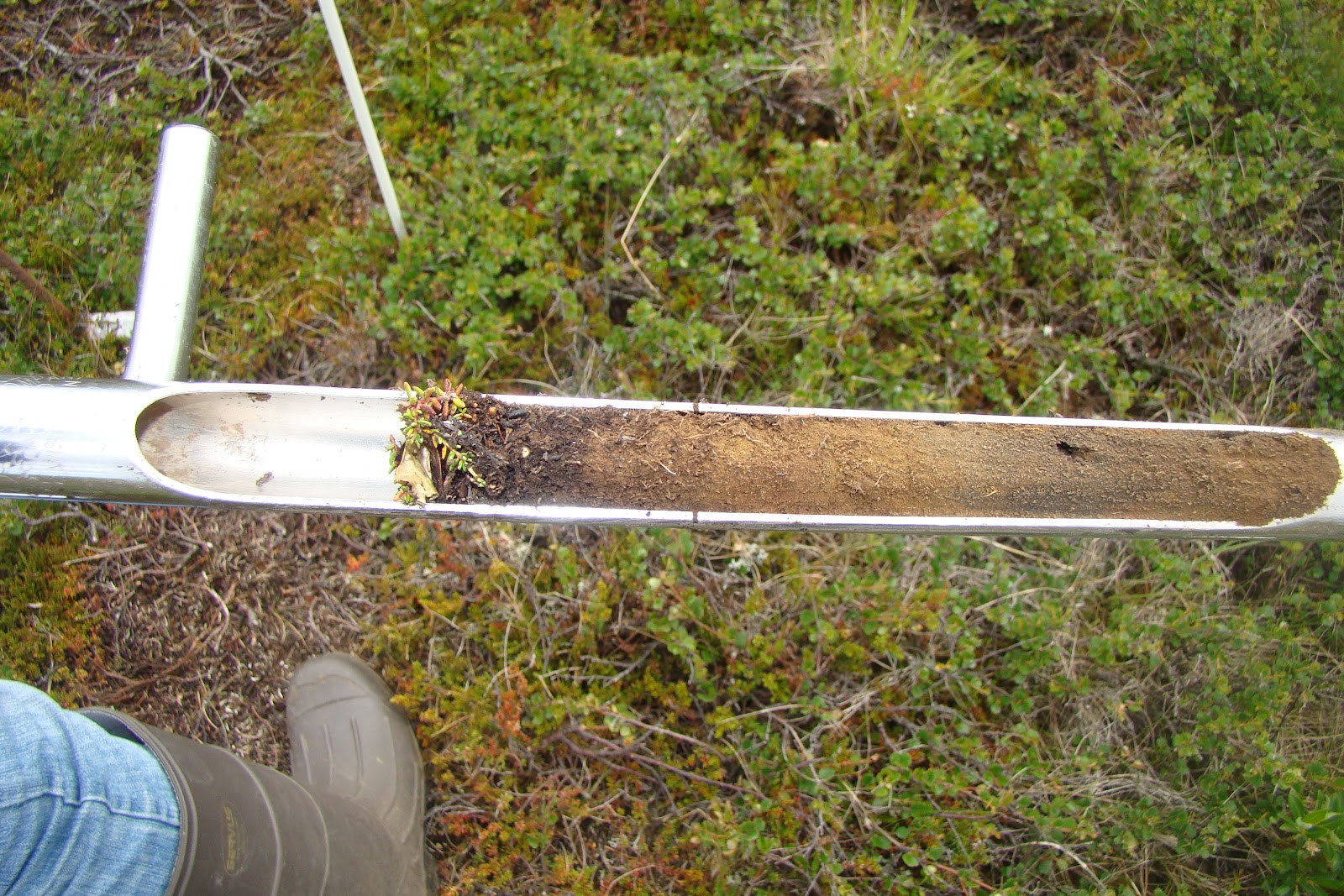 UW Madison
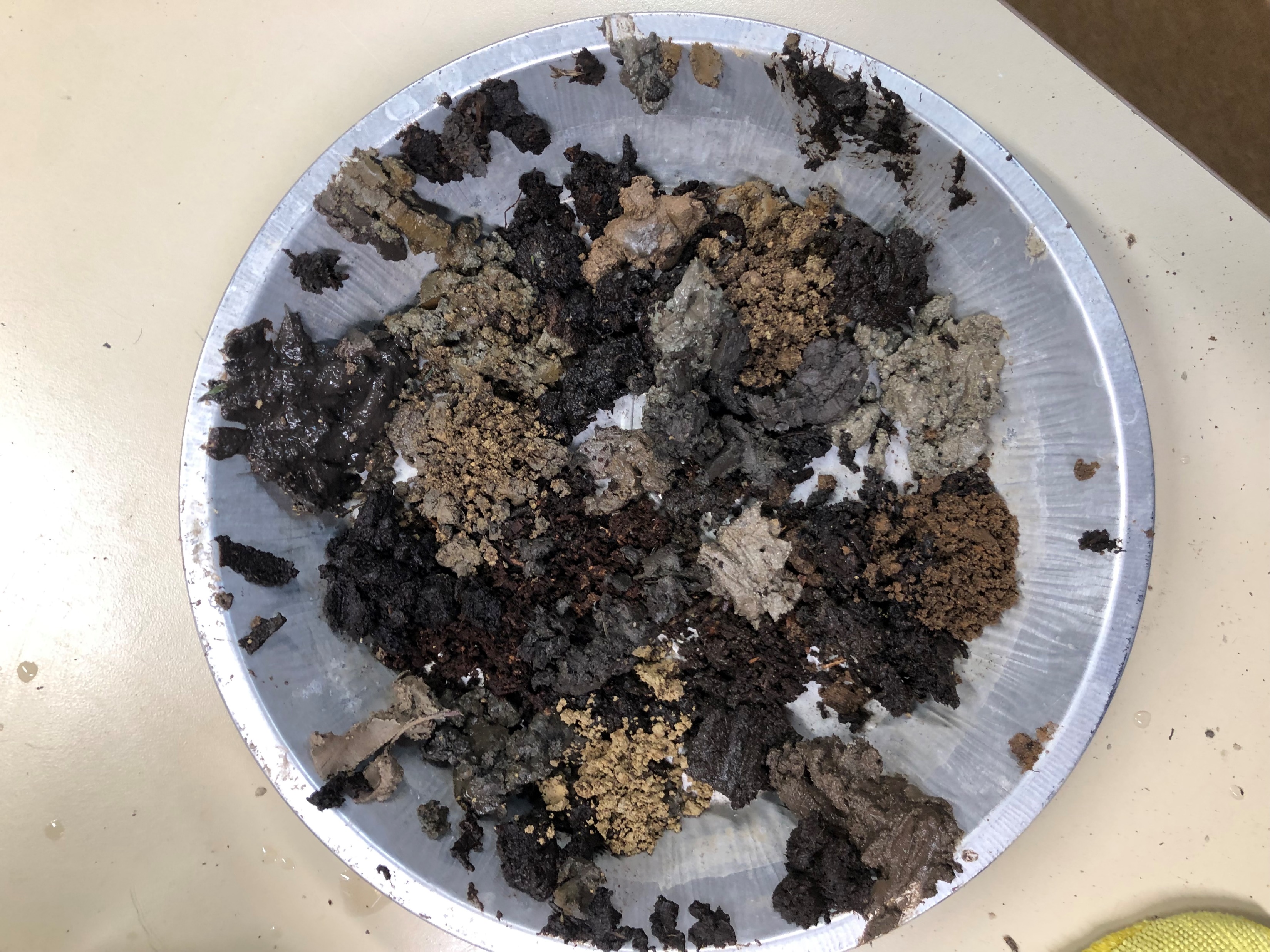 Soil Moisture
Wet
Measure soil moisture at the roots
Mass sample before drying – mass sample after drying = mass water in sample
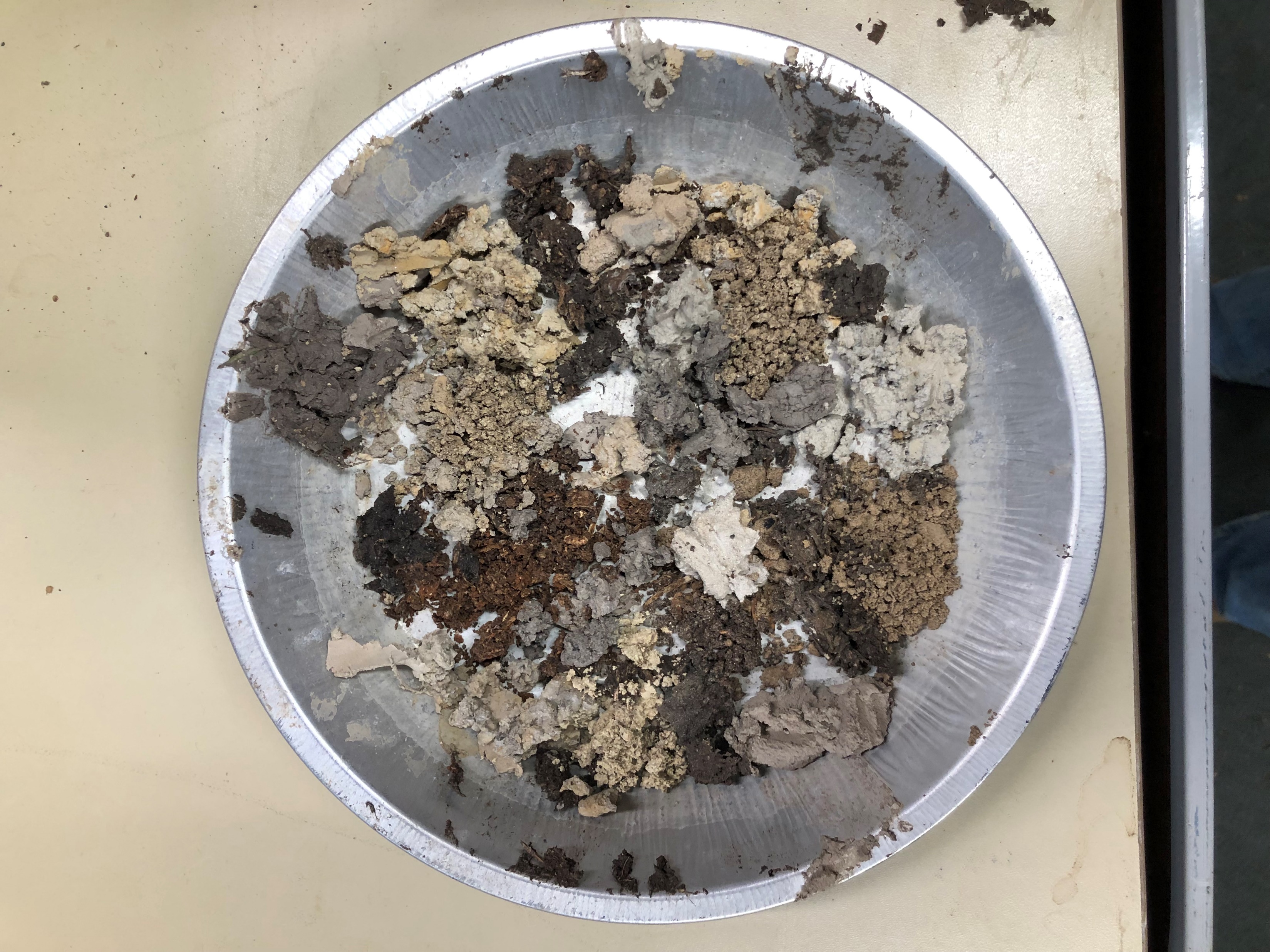 Dry
Soil salinity
Rehydrated soil samples and measured salinity in the water
Electrical Conductivity used as proxy
Building models
Which variables best predict our observed outcomes?
Observed outcome: Tree health (PLFC)
Variables:
Height (Age)
Salinity
Moisture
Location
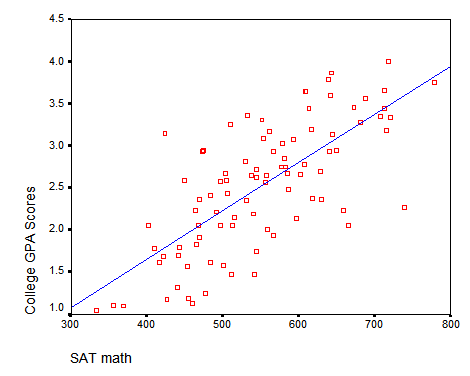 Sitka spruce health
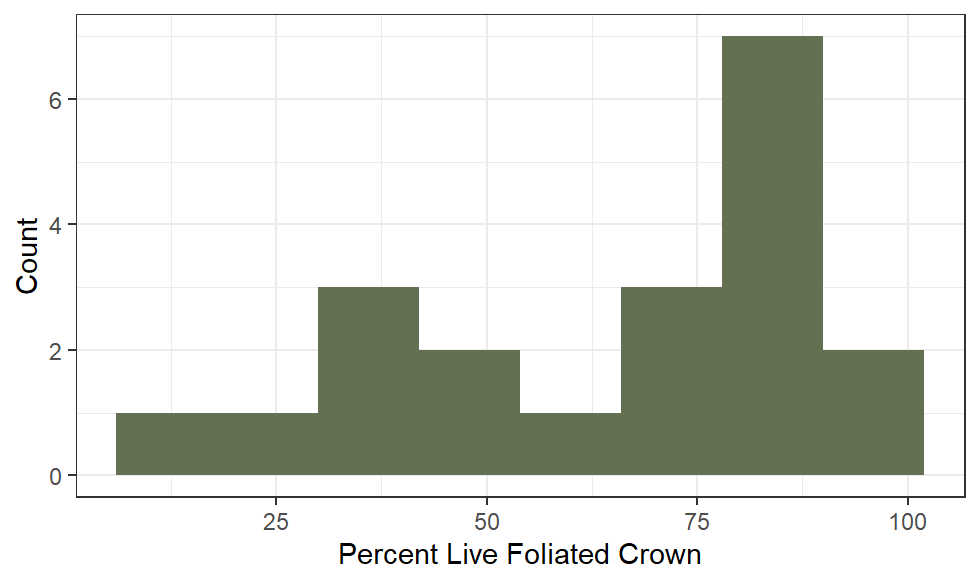 Tree age
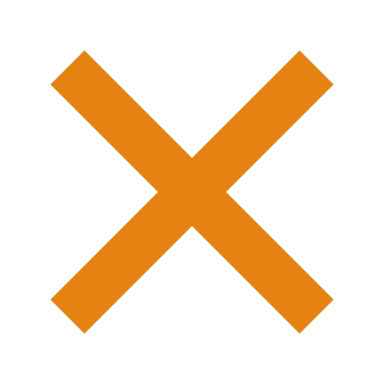 Soil salinity
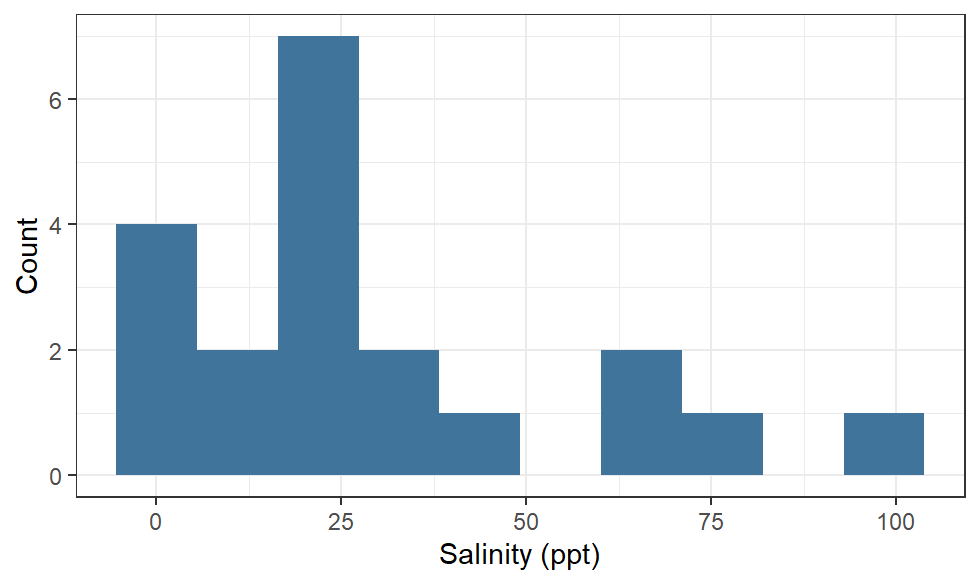 Excess soil salinity known to cause Sitka spruce mortality
Zhang et. al. 2021
Average salinity of seawater: 35 ppt
Soil salinity
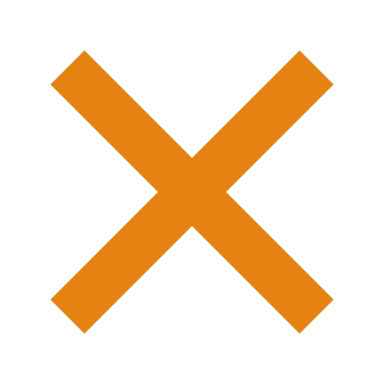 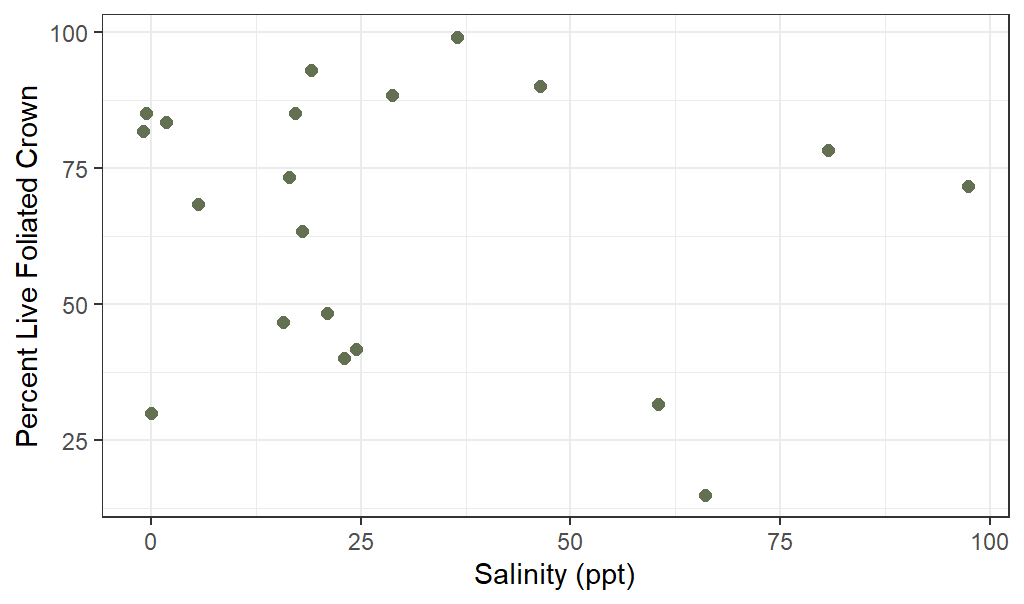 Soil moisture
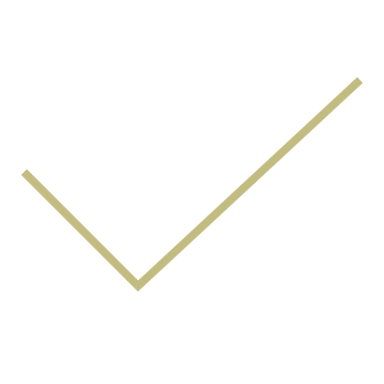 P = 0.163
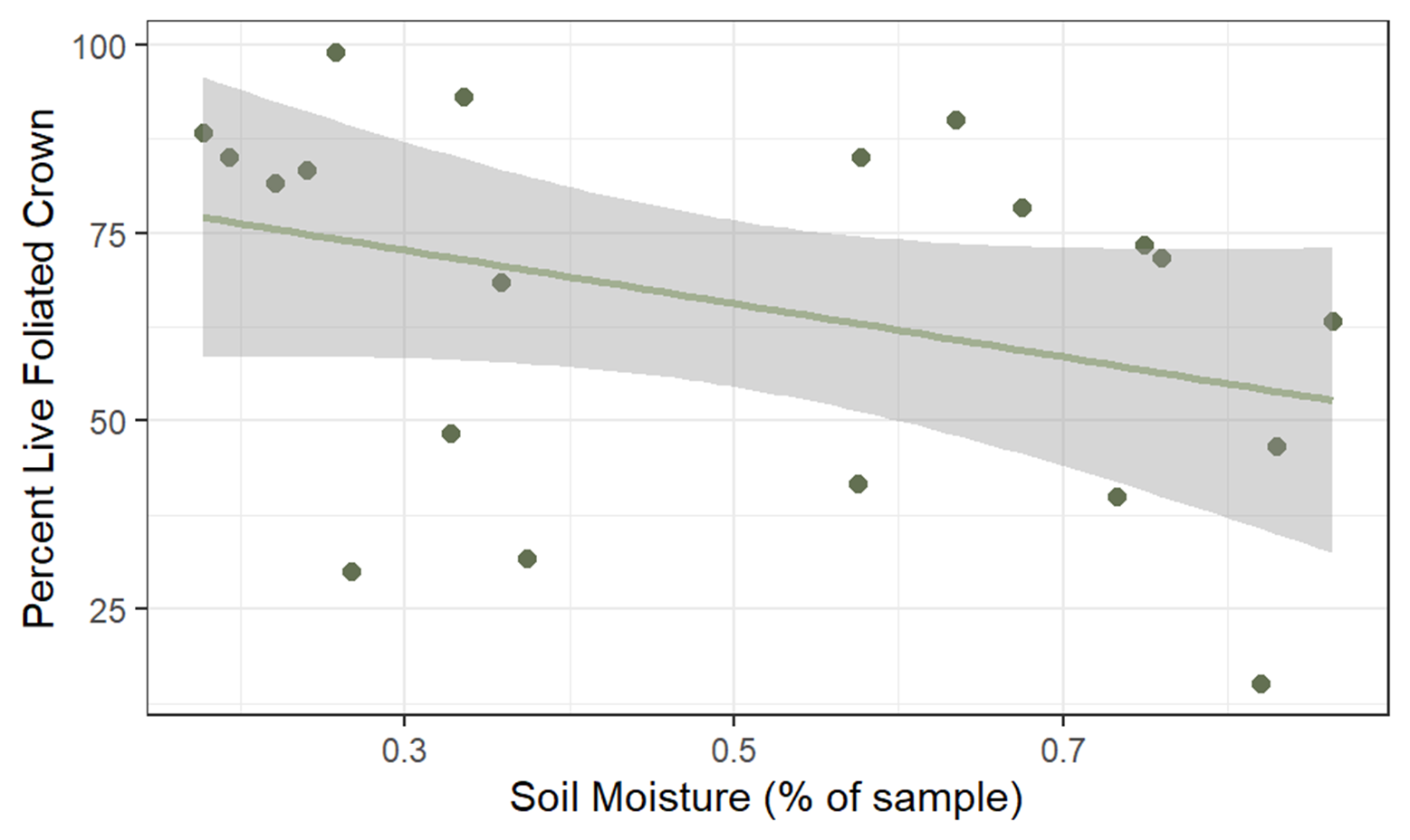 Location
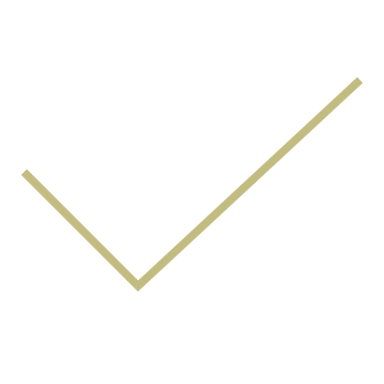 P = 0.156
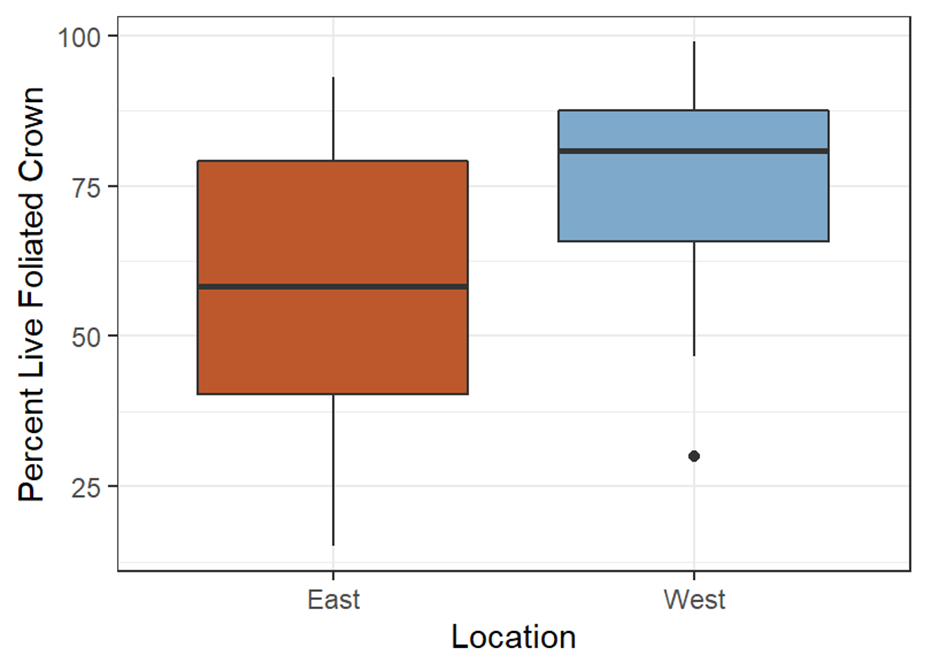 Building models
Which variables best predict our observed outcomes?

Height (Age)

Salinity

Moisture

Location
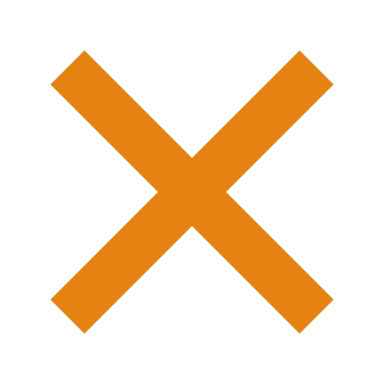 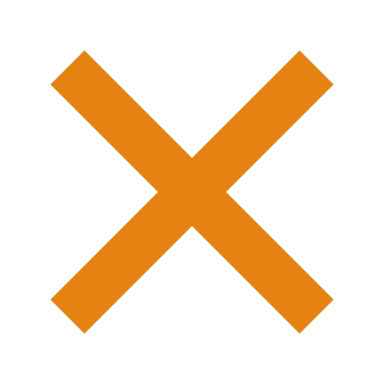 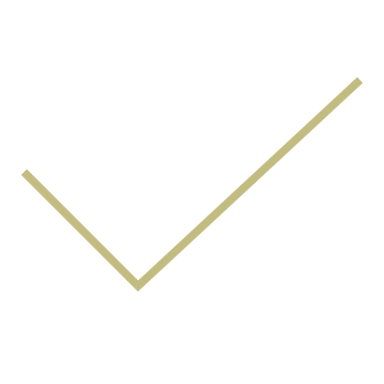 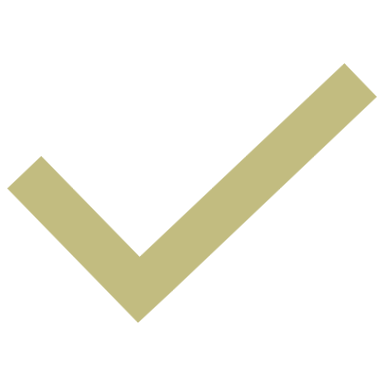 Moisture + Location
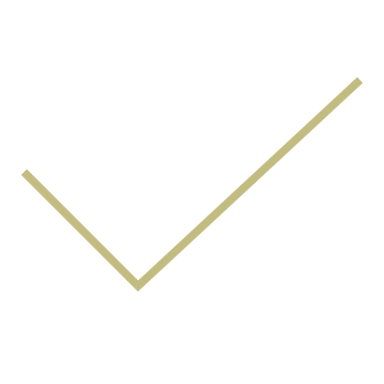 Winning model: Soil moisture + Location
P < 0.01
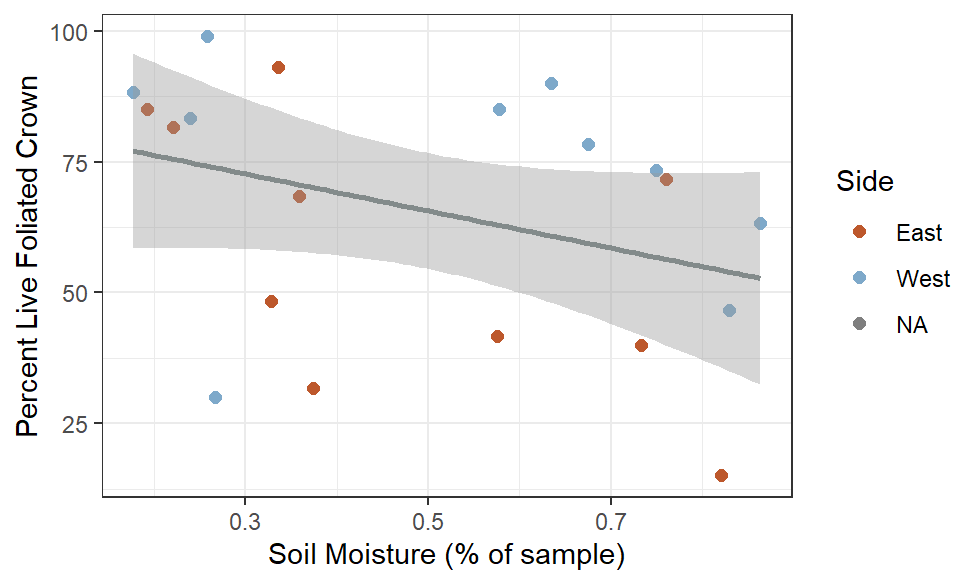 Tree health depends on the soil moisture and its location in the salt marsh
Does the timing of culvert removals coincide with changes in growth?
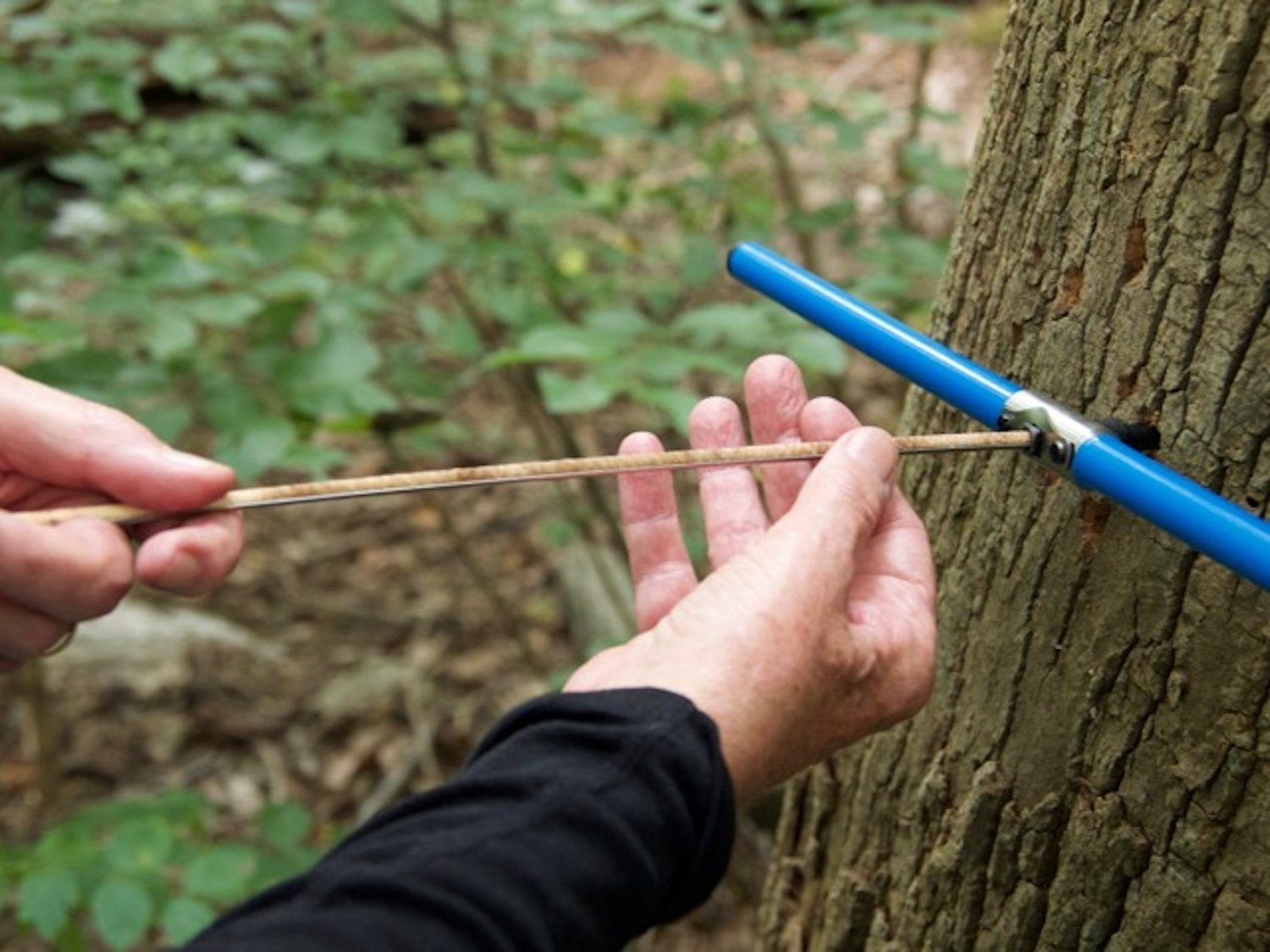 Looking for visible growth changes in tree rings
Collect tree cores in the field
Analyze them in the lab
Measure how wide the rings are, and if that width changes over time
The Chestnut Hill Local
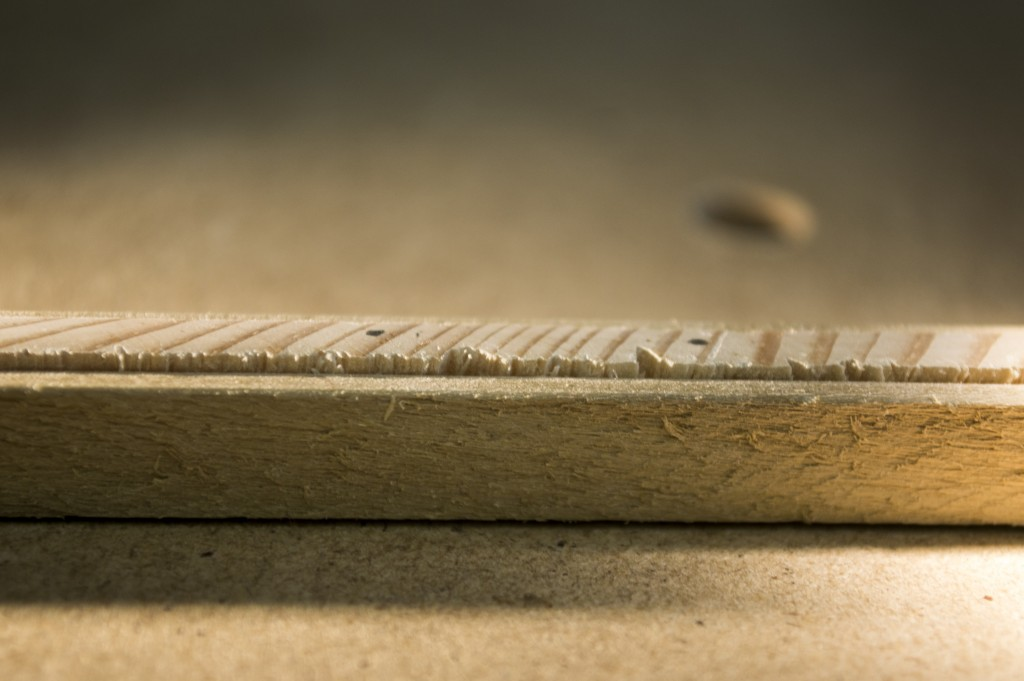 UVM
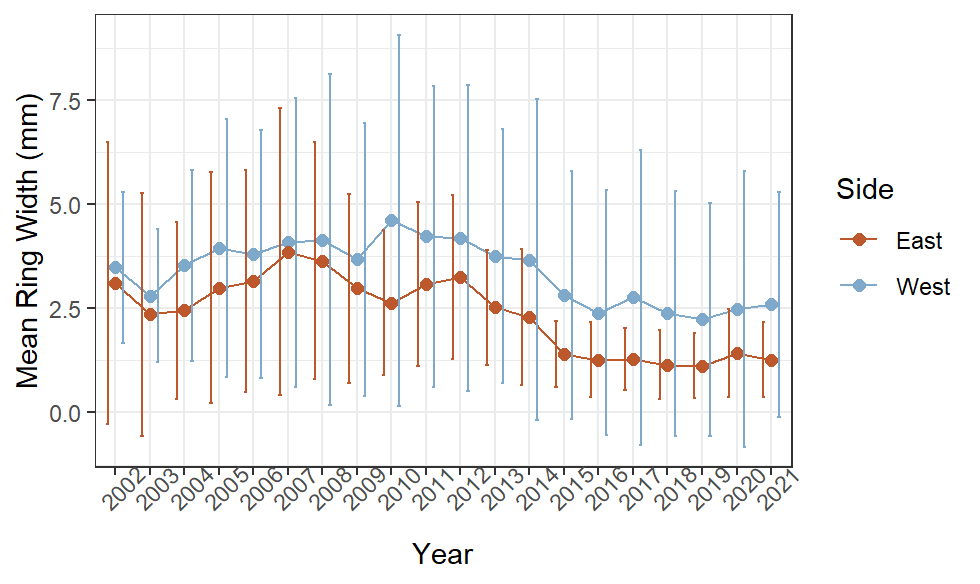 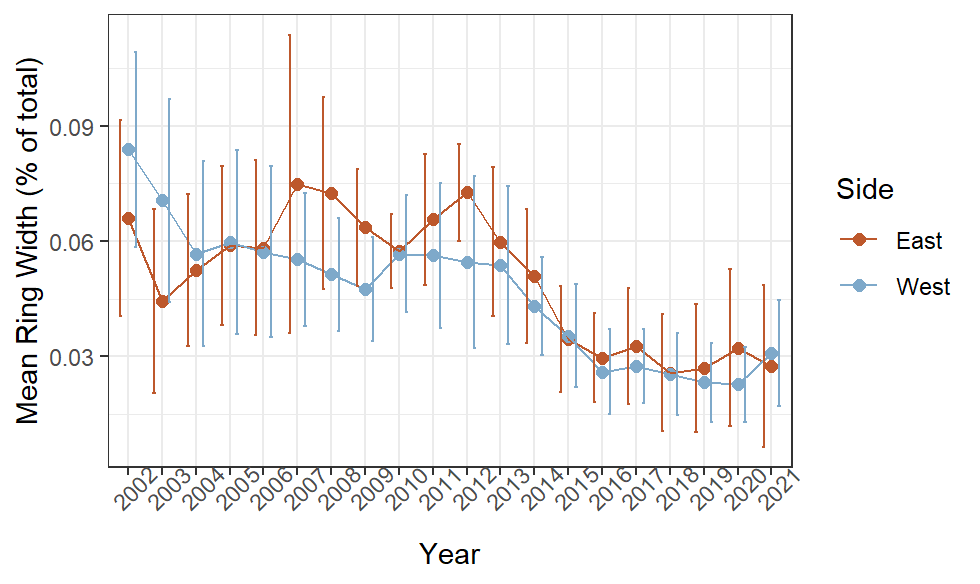 Culvert removal’s impact on Sitka spruce
Ecological implications
Boundary expansion
More seawater = more salt marsh
Species with higher tolerance replace Sitka spruce
Coarse woody debris
Management responses
Planting in upland sites
Continued monitoring
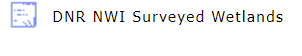 Applications
Estuary restoration
Climate change
Opening wetlands to seawater can have unintended effects
Increased storm surges
Sea level rise
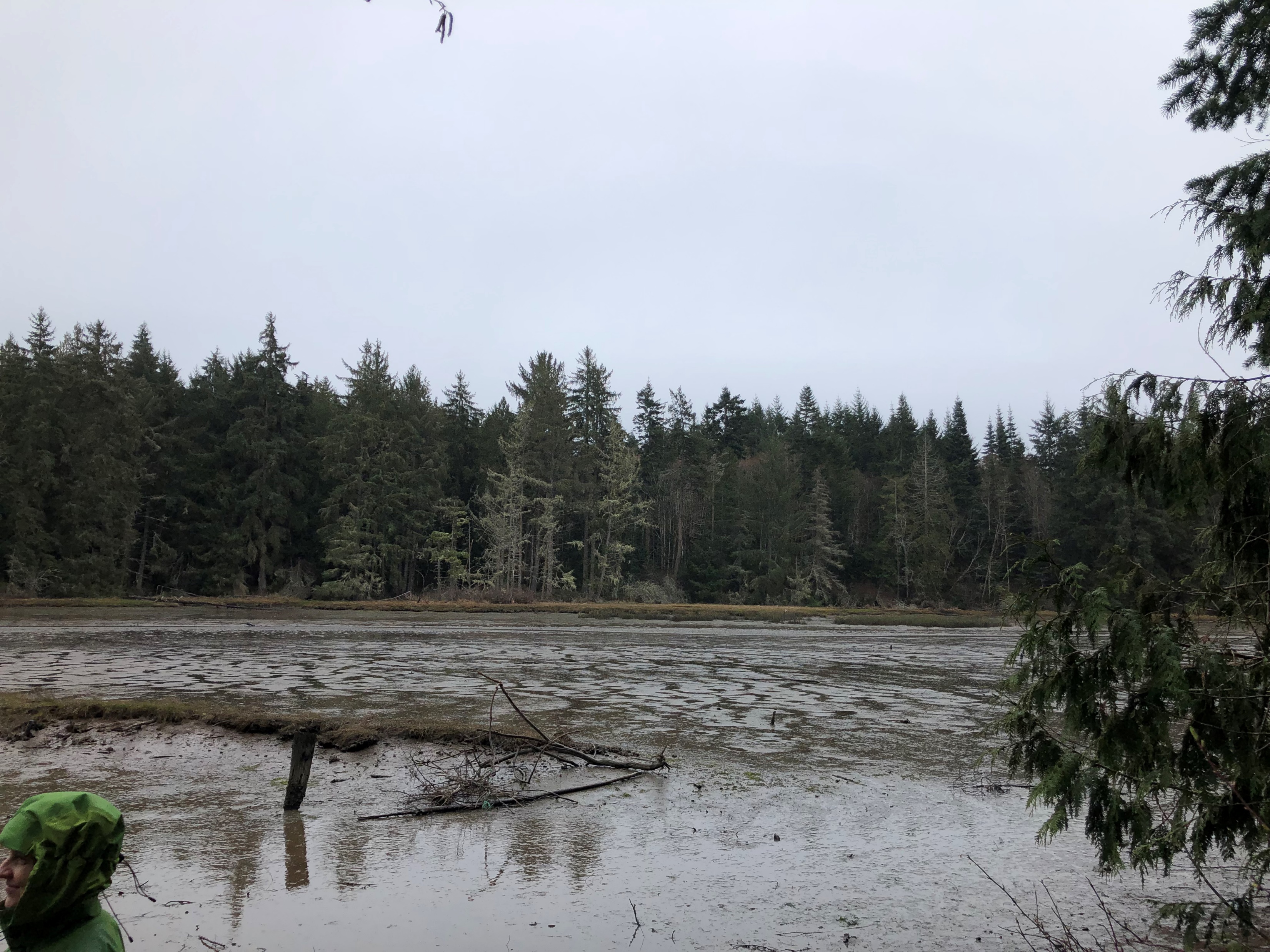 Acknowledgements
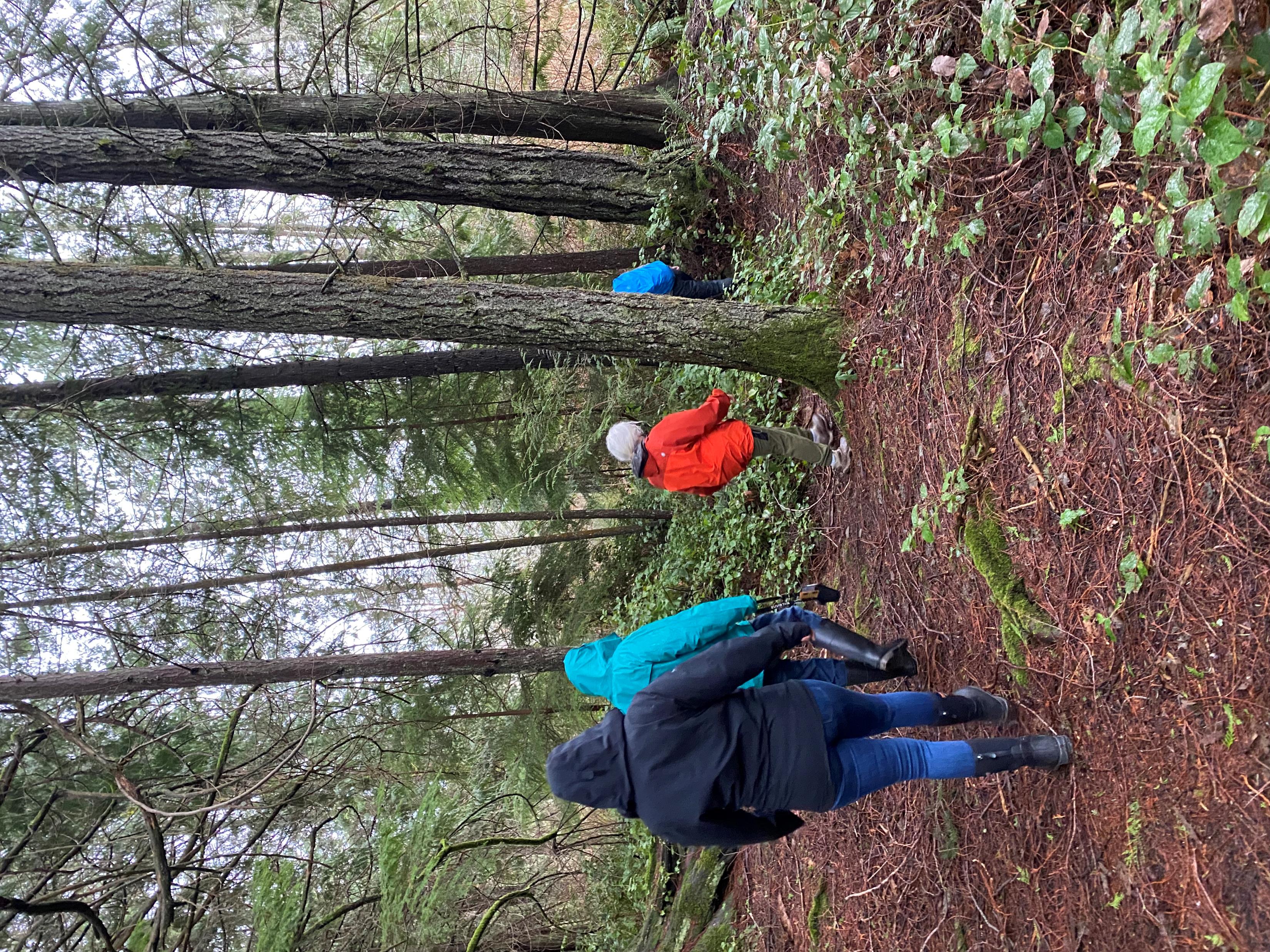 Stillwaters College Interns
Maddie Rutter, University of Washington
Sara Mahmud, Western Washington University
Stillwaters volunteers
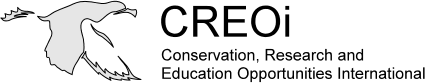 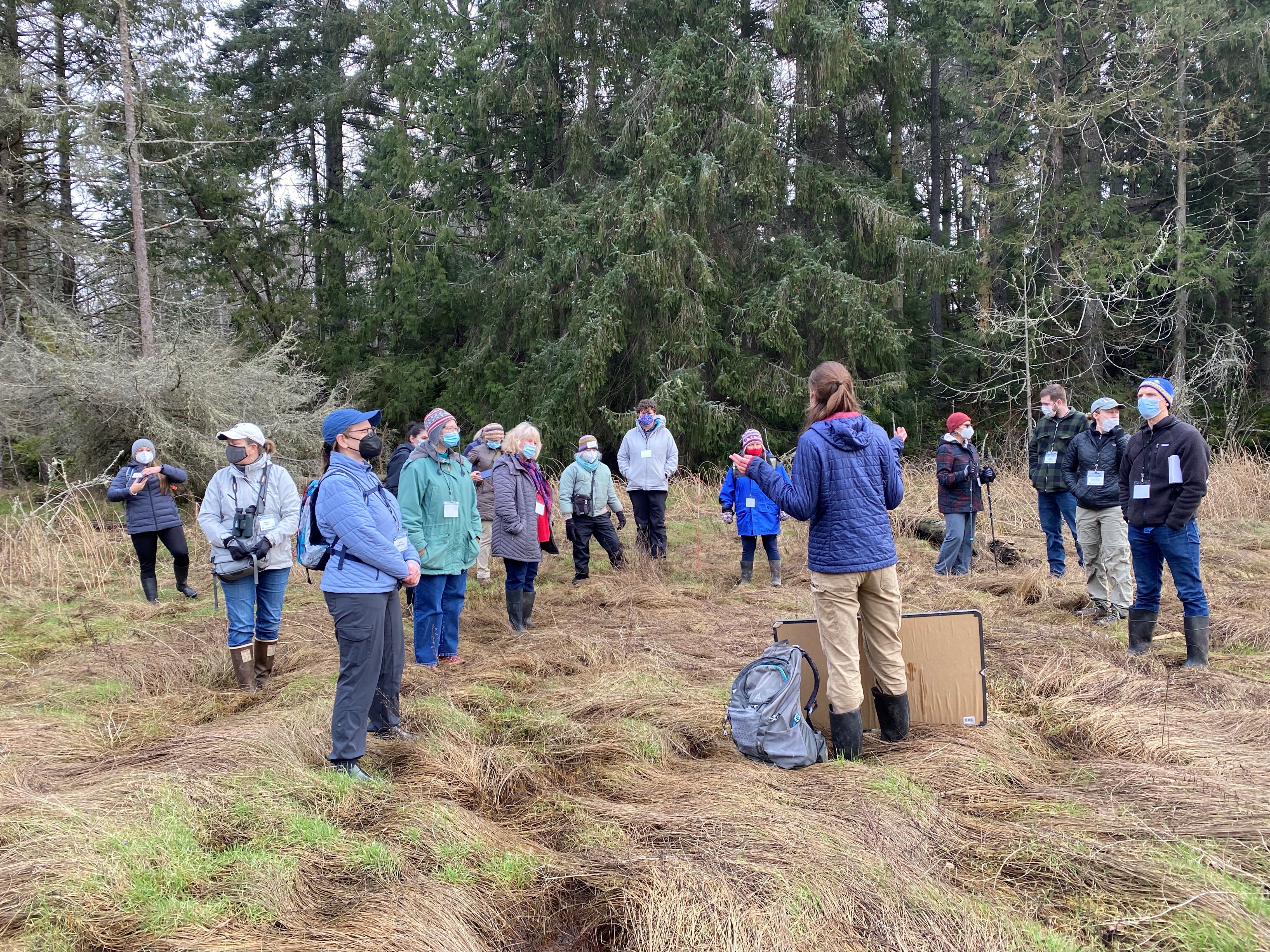 How you can help Stillwaters
Donations greatly appreciated 
Links in the chat
Or visit www.stillwatersec.org
Thank you!
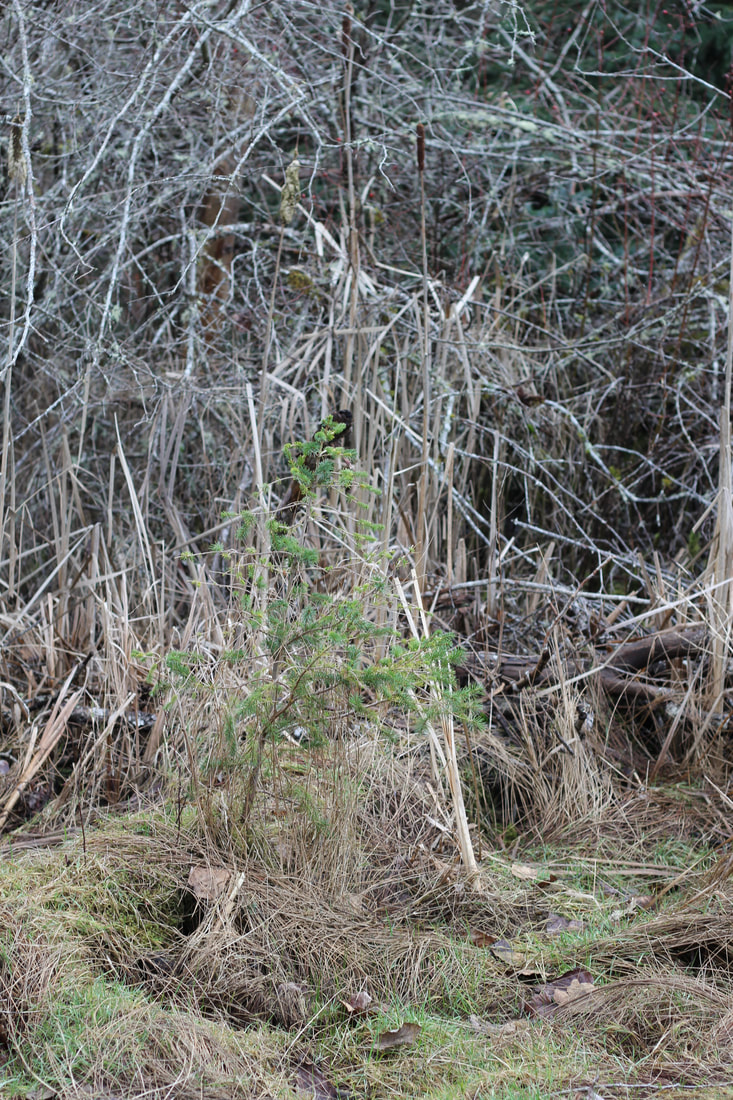 Questions?